МУНИЦИПАЛЬНОЕ АВТОНОМНОЕ УЧРЕЖДЕНИЕ ДОПОЛНИТЕЛЬНОГО ОБРАЗОВАНИЯ «ЦЕНТР ДОПОЛНИТЕЛЬНОГО ОБРАЗОВАНИЯ» г.Балаково Саратовской области
Цветик-круговертик





Педагог дополнительного образования  Полякова Марина Николаевна
г. Балаково 2016 г.
Вырезаем круг из картона
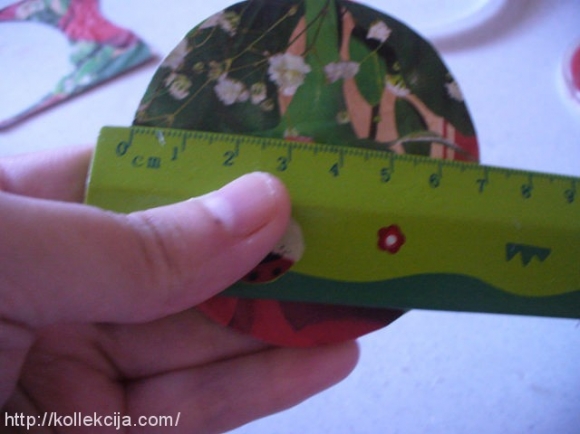 Делаем отверстие в центре
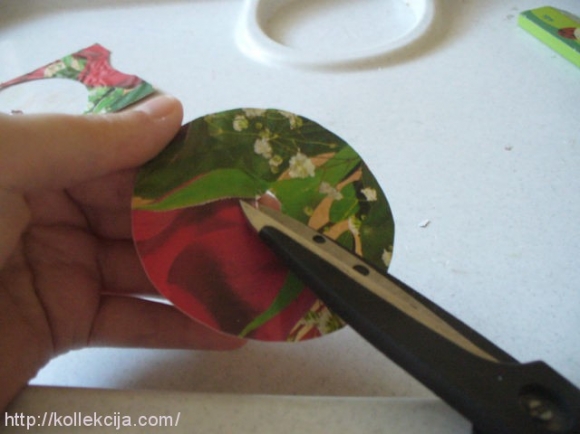 Приготовим  ленты
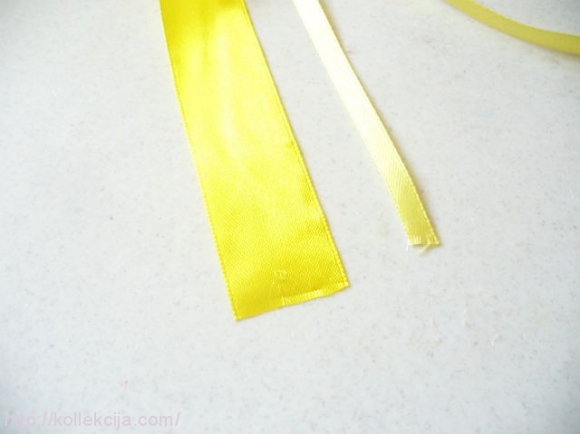 Шнуруем через край
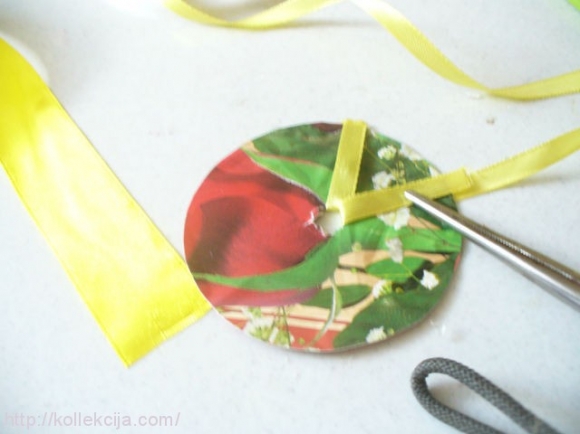 Получили 7 обмоток
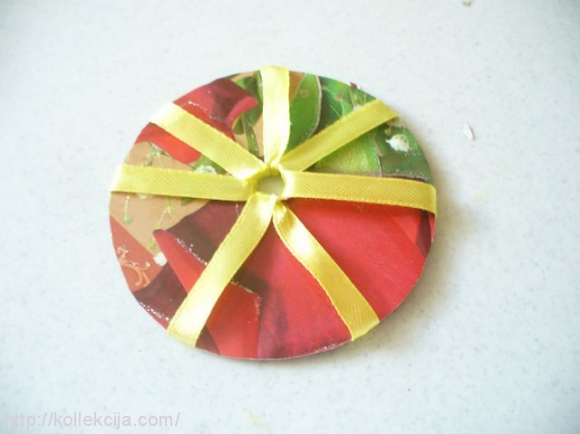 Завяжем узел на широкой ленте
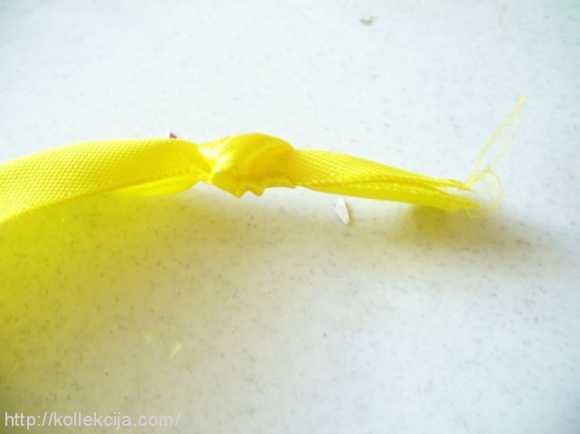 Узел оставляем внизу цветка
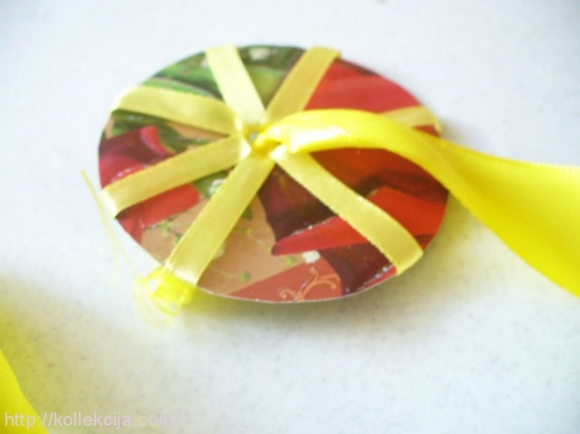 Чередуем плетение через ленту
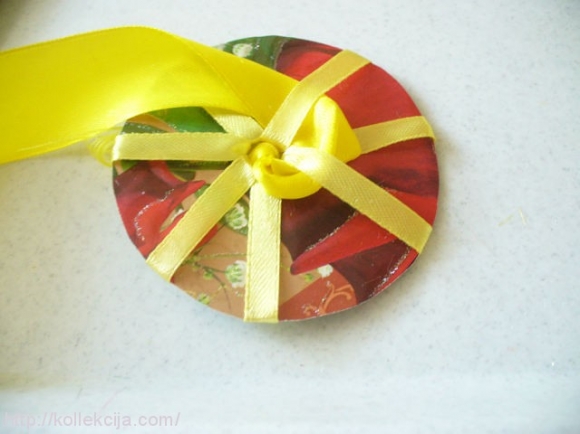 Заполняем полностью круг лентой
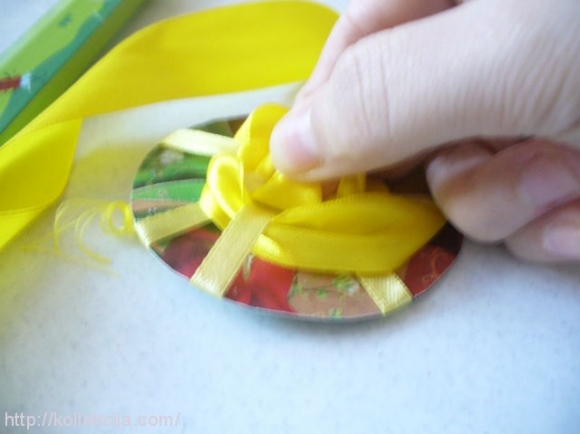 Готовые цветочки
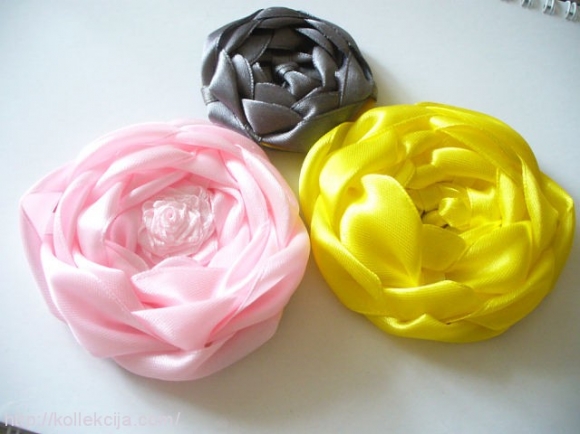 Удачи в изготовлении!СПАСИБО ЗА ВНИМАНИЕ!!!